All about spiders
By shivani
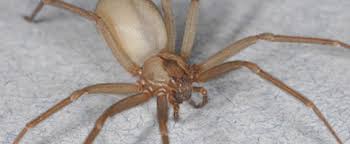 Most spiders have eight eyes
Men are smarter then mom spiders
Spiders have 48 knees
The spiders body has an oil on it  to keep the spider from sticking to the web
Spiders are the scarest animal ever
Spiders have two body segments
Mom spiders will not grow up
Spiders also have these tiny legish things called pedipals
can be any color
Spiders are really creepy